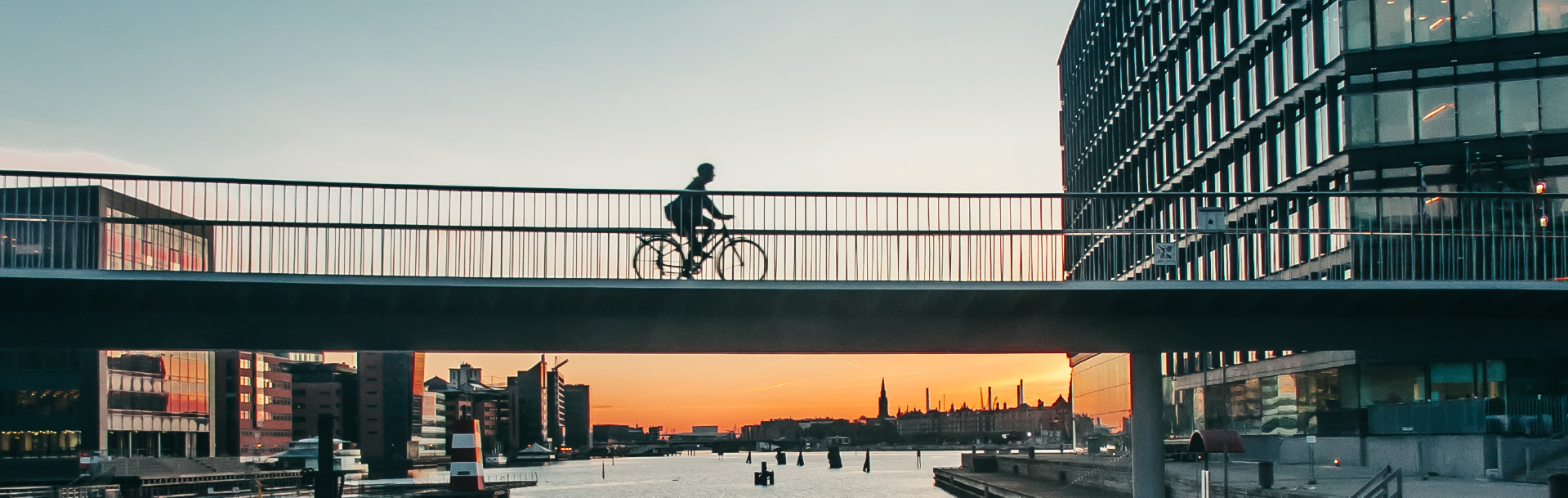 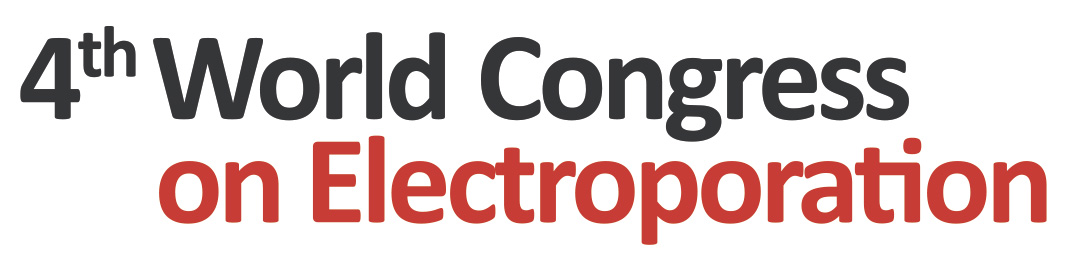 Copenhagen · Denmark · 9 - 13 October 2022
wc2022.electroportation.net
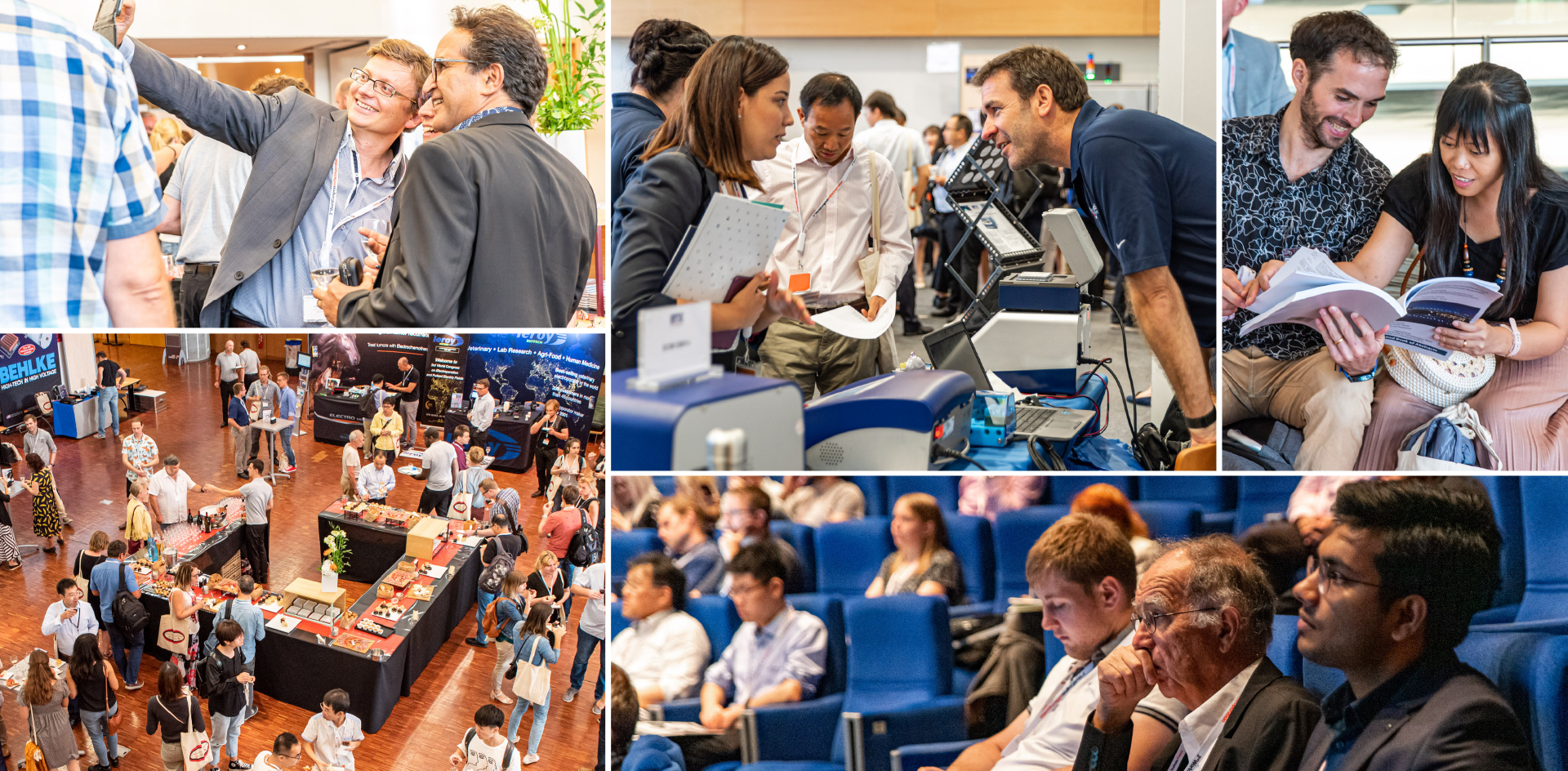 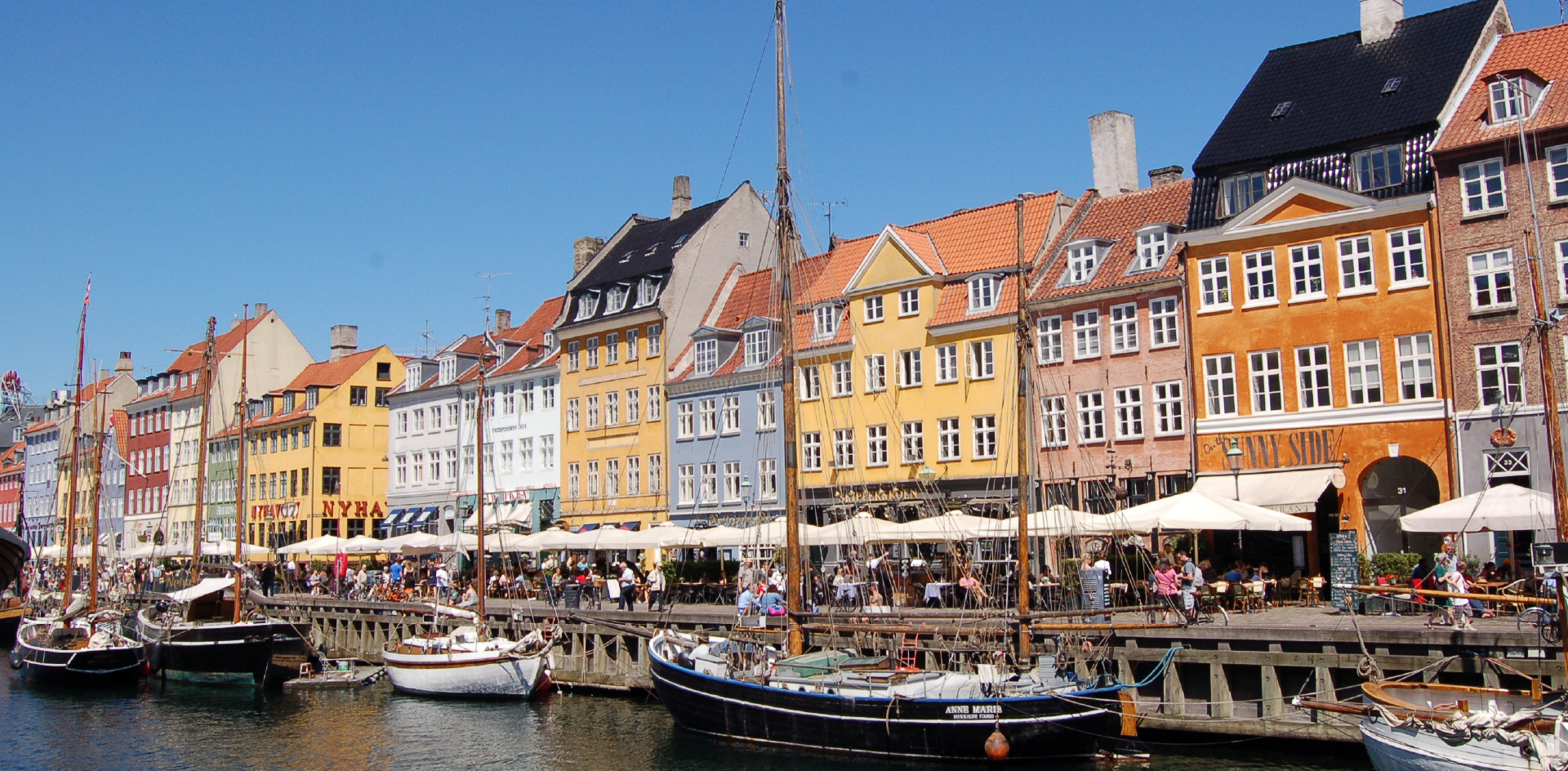 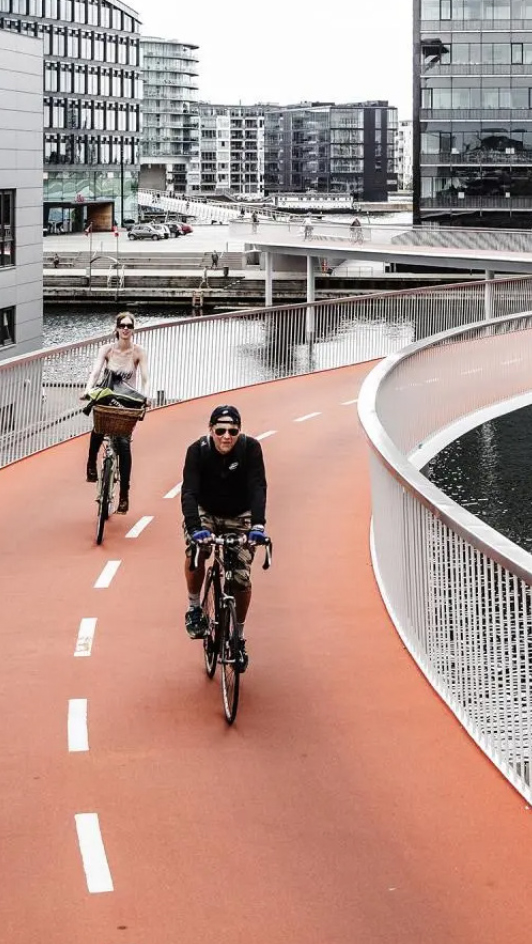 Important deadlines
Abstract submission deadline		15 May 2022
Travel grant deadline				15 May 2022
Early bird registration				15 June 2022
Late breaking abstract submission	1 July 2022
Regular registration fee ends 		18 August 2022
More than
35
Travel 
Grants